Plan for the following lessons
Previous lecture - Theory
Quick swipe thru Probability theory (just revision)
Walk thru using Aproximate Bayesian Computing
Todays lecture – A little bit of repetetion
Sampling to to work with probability
Simulating data – distributions overview
Examples of model fitting using rethinking package
Next lecture – Hands on
Building basic models and inference in R & Stan interfaces (hopefully)
Introduction to Bayesian data analysis II.
Bartoš František
Quick revision from last time
Probability – simple computations
another die example
Ω = {1, 2, 3, 4, 5, 6}
A = {1, 3, 5} = „event A is odd number“

let‘s have a fair die 
(probability of all elementary outcomes is the same)
P(ω1) = P(ω2) = … = P(ω6) = 1/6

What is the probability of event A?
P(A) = P(ω1) + P(ω2) + P(ω3) = 3/6
Ω
A
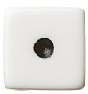 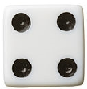 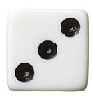 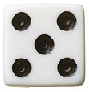 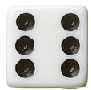 Probability – simple computations 2
Ω
B
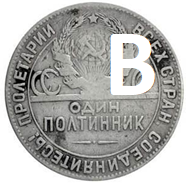 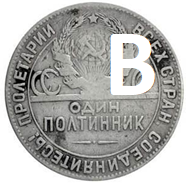 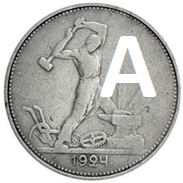 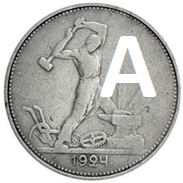 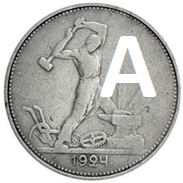 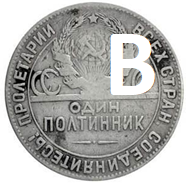 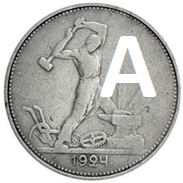 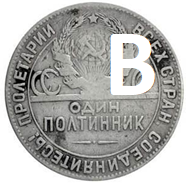 Probability – conditional probability
Probability – conditional probability
Ω
C
toss & roll
C = head (A-side)
D = 5 or 6

P(C|D)
P(D|C)
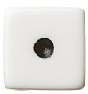 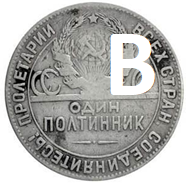 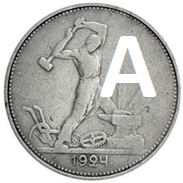 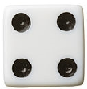 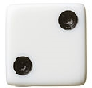 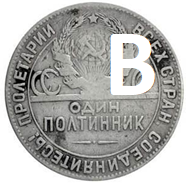 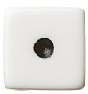 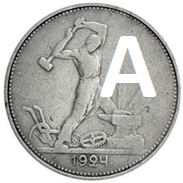 D
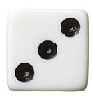 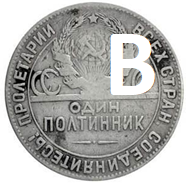 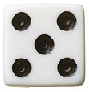 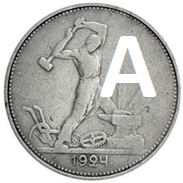 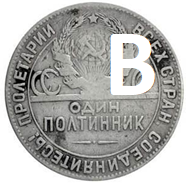 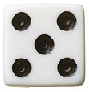 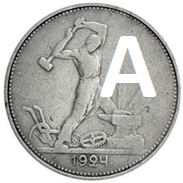 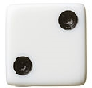 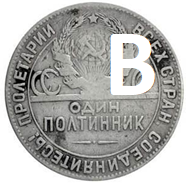 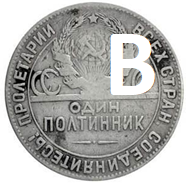 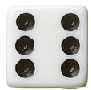 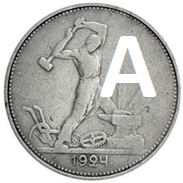 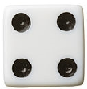 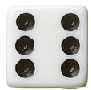 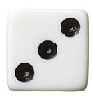 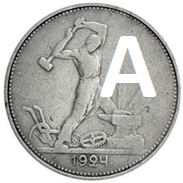 Probability – conditional probability
Conditional probability in statistics
data
hypothesis / model parameters

What is probability of our hypothesis after colecting the data?
   / What are the probable model parameters after colecting the data?

conditional probabilities: P(hypothesis|data), P(parameters|data)
NHST answers: Probability of the data given the null hypothesis.
parameters
data
P(data|parameters)
P(parameters|data)
Computing probability using simulations
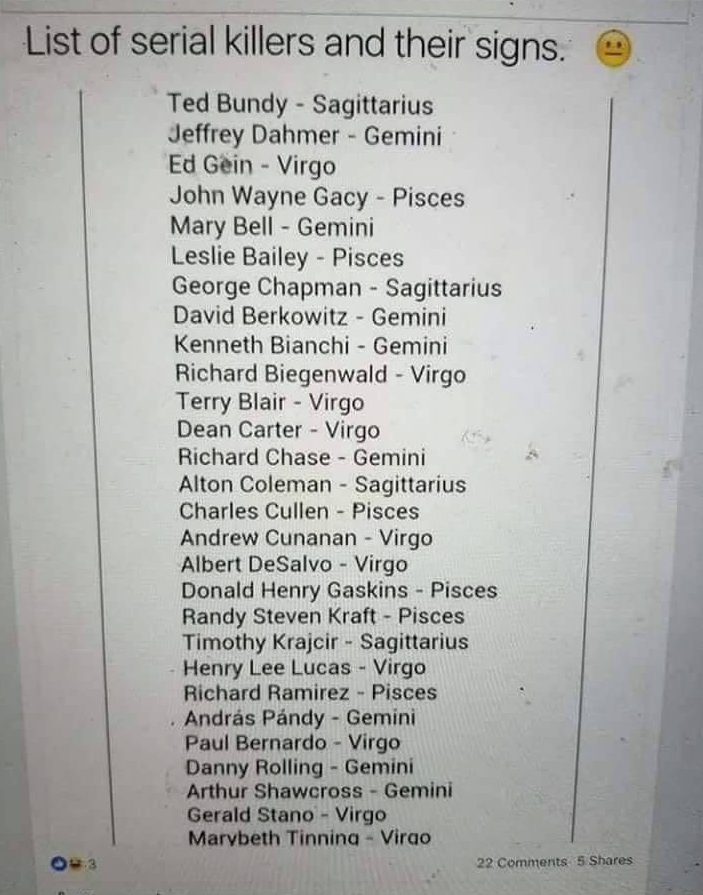 What are the ods that the most famousserial killers had only so many differentsigns?
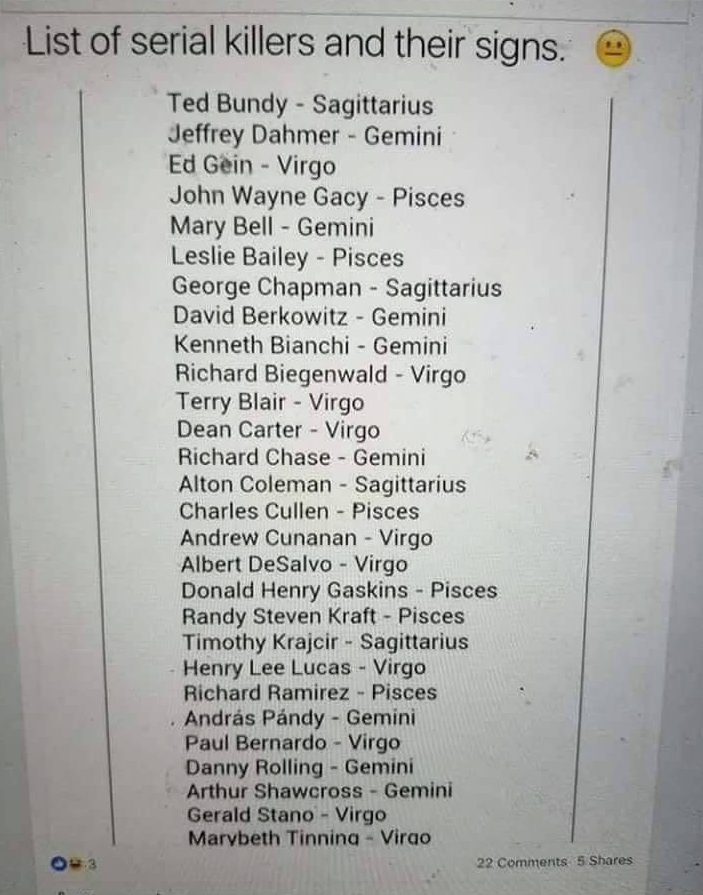 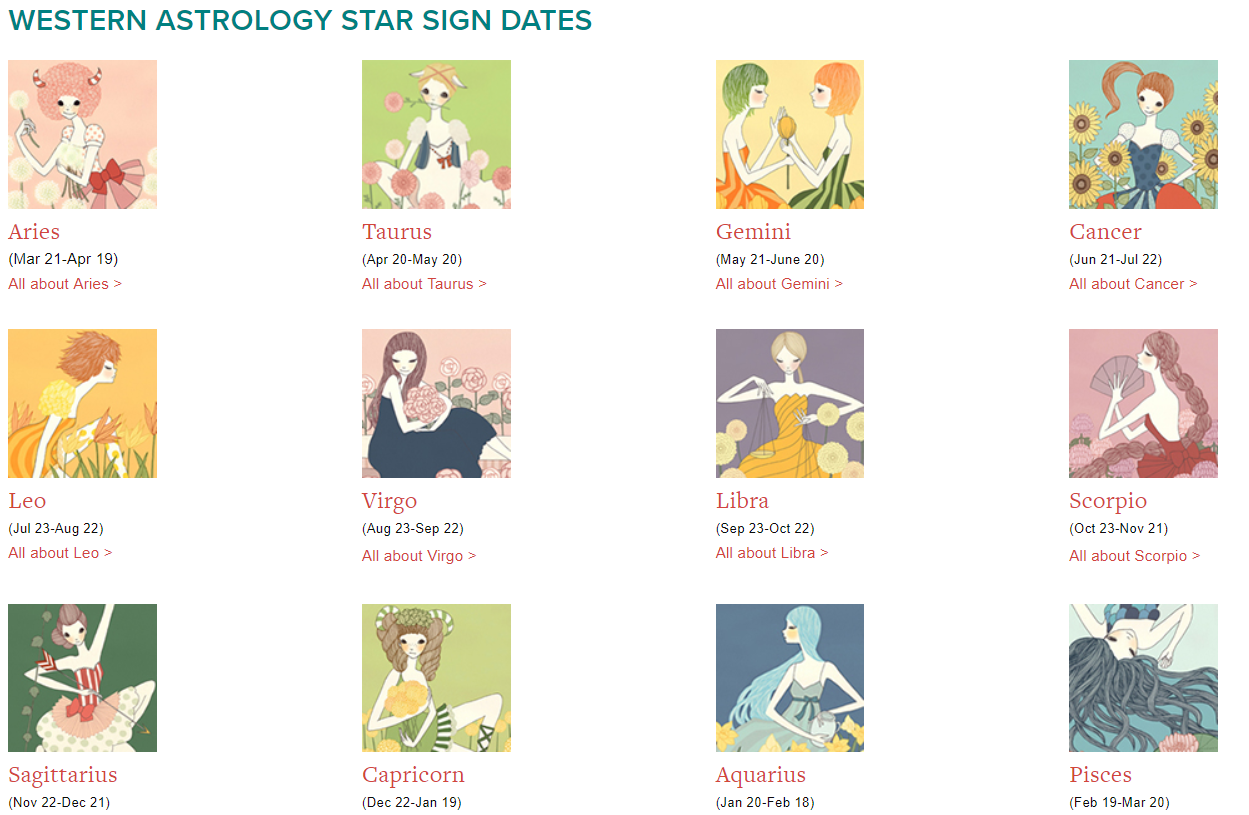 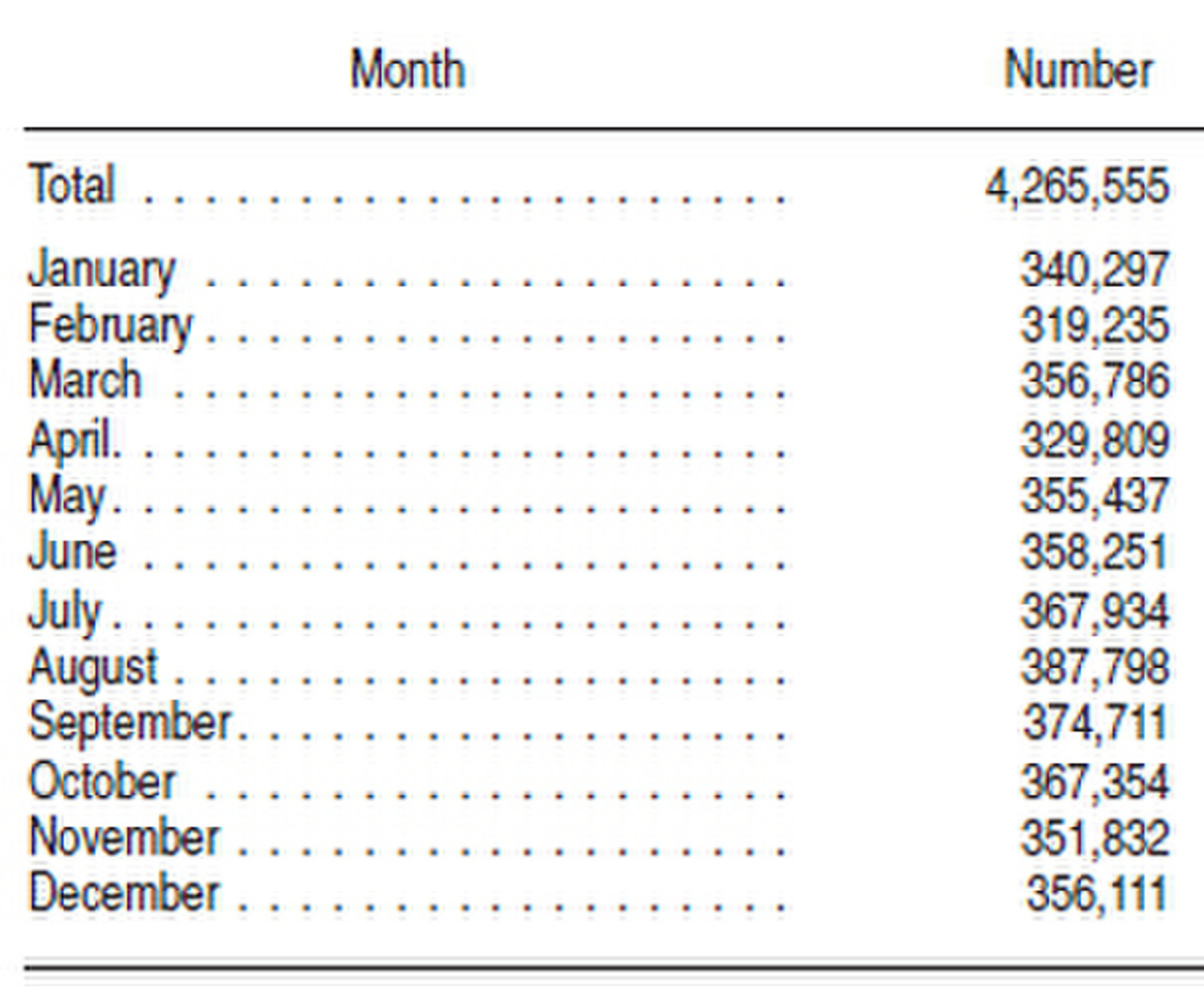 2006, USA birth rate - https://www.livescience.com/32728-baby-month-is-almost-here-.html
https://www.ranker.com/list/serial-killer-zodiac-signs/natalie-hazen
Probability distributions
function which provides probability of occurrence of different events in an experiment
defined by parameters of the functions and sample space
discreate / continuous
bounded / unbounded
univariate / multivariate
The most useful distributions
normal
binomial
beta
gamma
negative binomial

lognormal, skewnormal, t-distribution, Cauchy, poisson, multivariate normal, Dirichtet, von Mises
Normal distribution
defined by mean (µ) and variance (σ2) / mean and standard deviation (σ)
normal(µ, σ2)
normal(µ, σ)
assumed to be behind manynatural processes
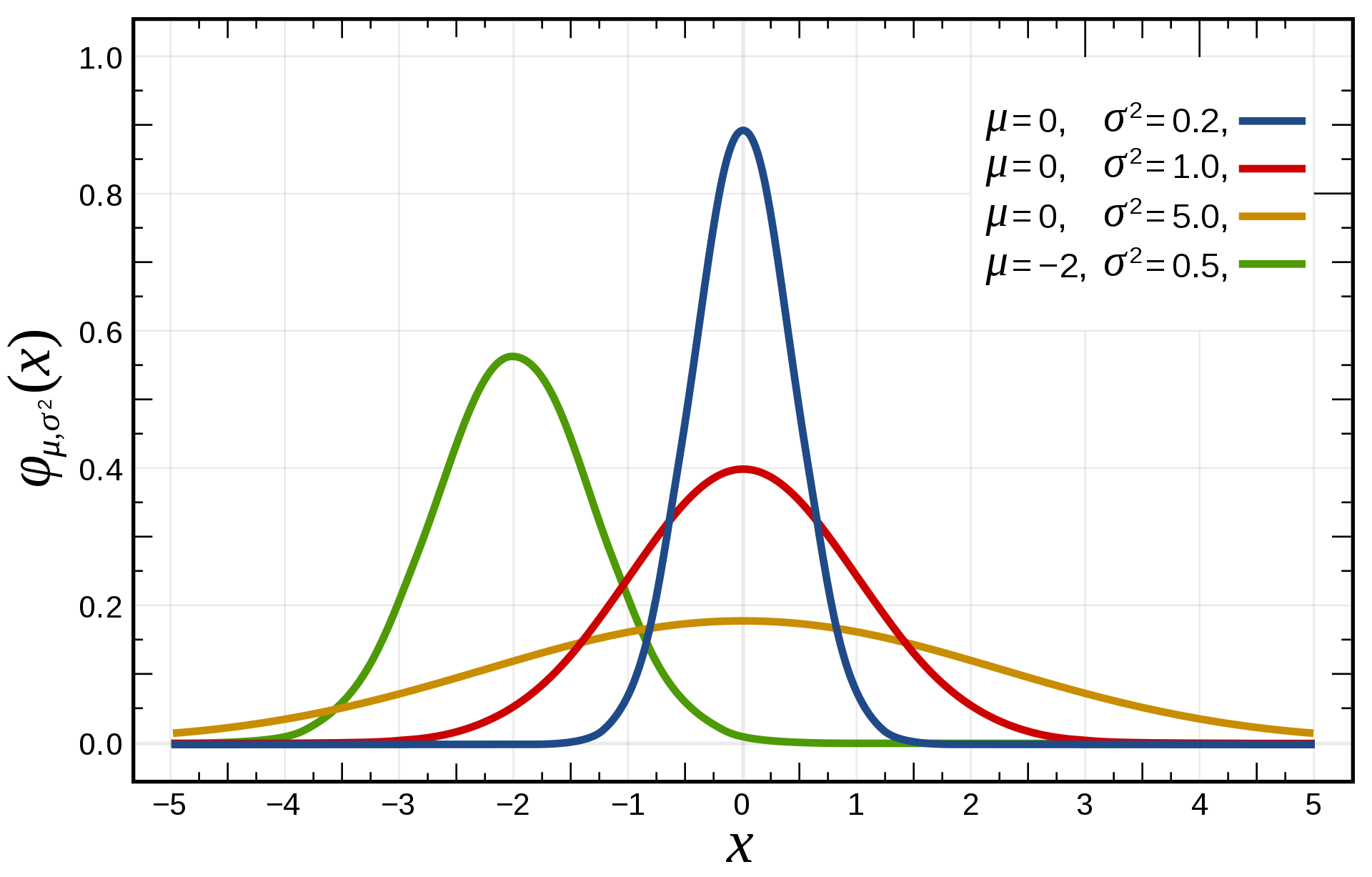 Bernoulli distribution
defined by probability of success (p)
Bernoulli(p)
mean = p
variance = p(1-p)
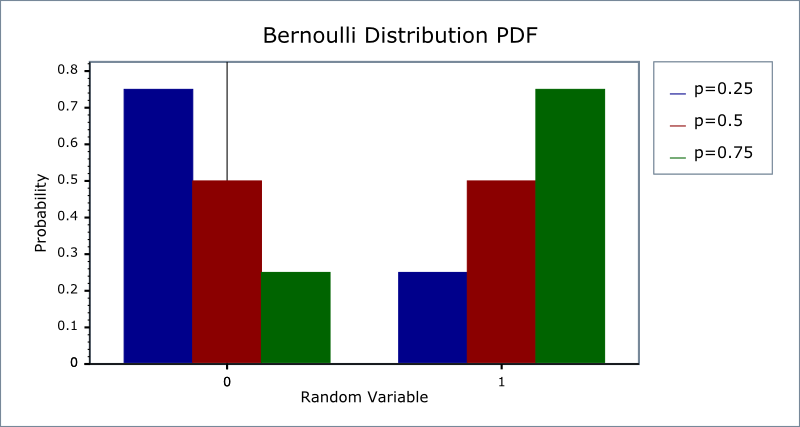 Binomial distribution
defined by number of trials (n) and probability of success (p)
binomial(n,p)
mean = n×p
variance = n×p(1-p)
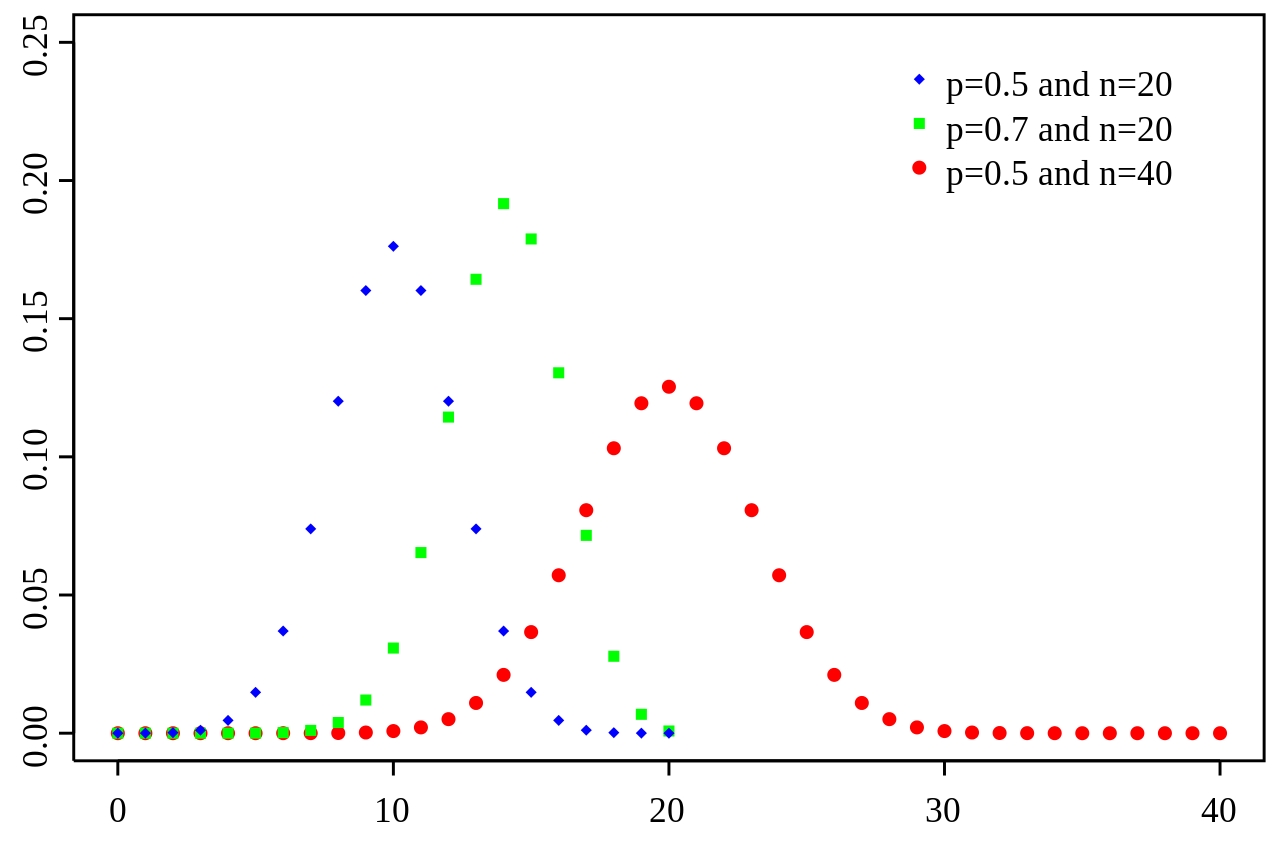 Beta distribution
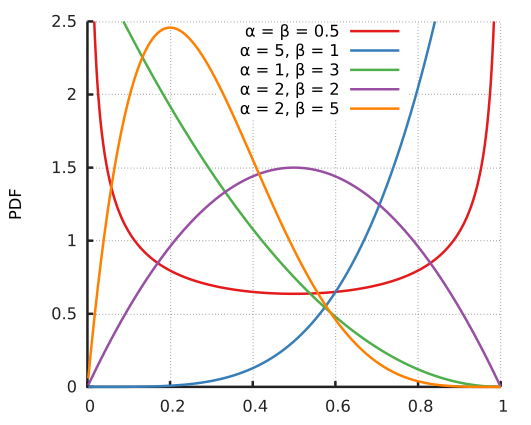 Gamma distribution
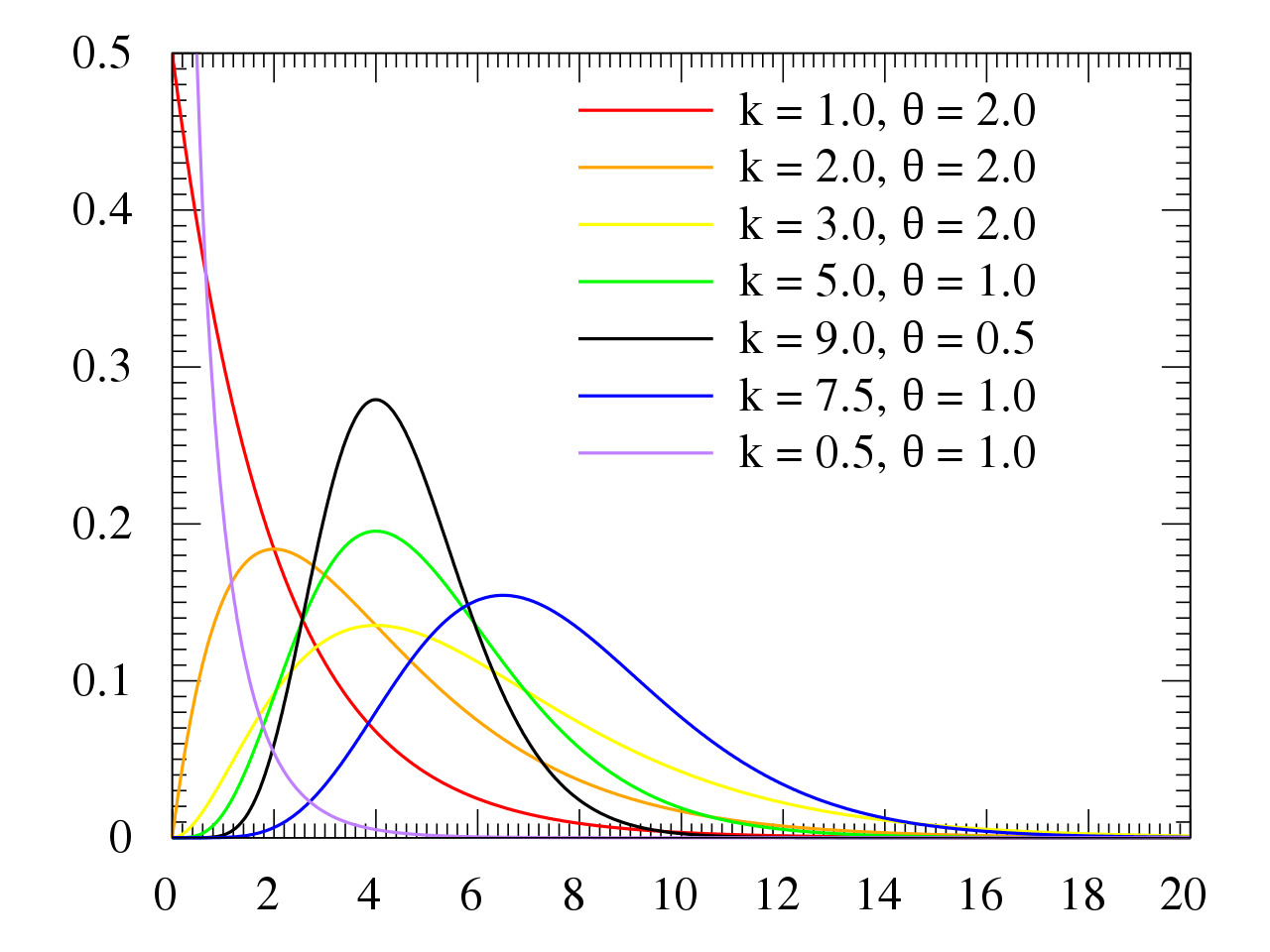 Negative binomial
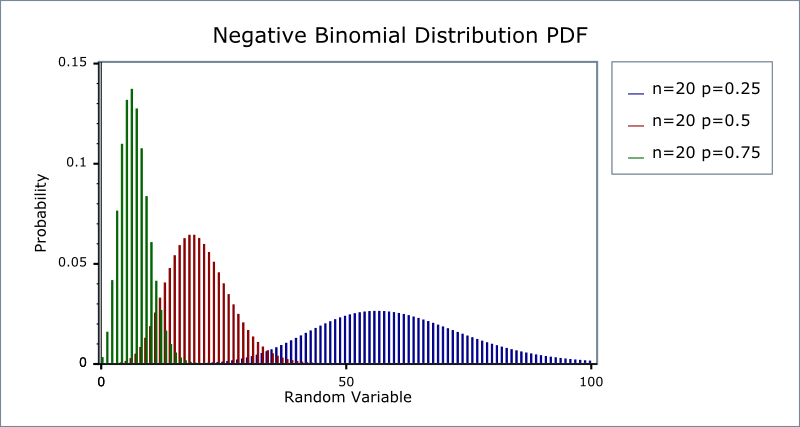 Previous lesson example
Study set-up & data
2 conditions
Control Treatment (CT)
Request Treatment (RT) – adding „Do not cheat!“ on the return paper
160 participants (children)
 
data
overal 123 children reported white (76,9%)
69 children out of 81 reported white (85.4%) in CT
54 children out of 79 reported white (68,8%) in RT
Model
should reflect data generating process or the most important parts of it
binary outcome – white/black side of the coin

binomial distribution
procces which returns number of successes out of n trials, with probability p
number of successes ~ binomial(n, p)

we know: n and number of successes
what are interested in: p
Estimation by ABC
define model & priors for parameters
sample plausible values of parameter p
use model to simulate data for each value of parameter
keep only those parameter values which lead to our observed data
Estimation by MCMC
define model & priors for parameters
run MCMC chains to explore the probability space
collect samples from MCMC chain
Another example: Do experts overrate the extent of their expertise?
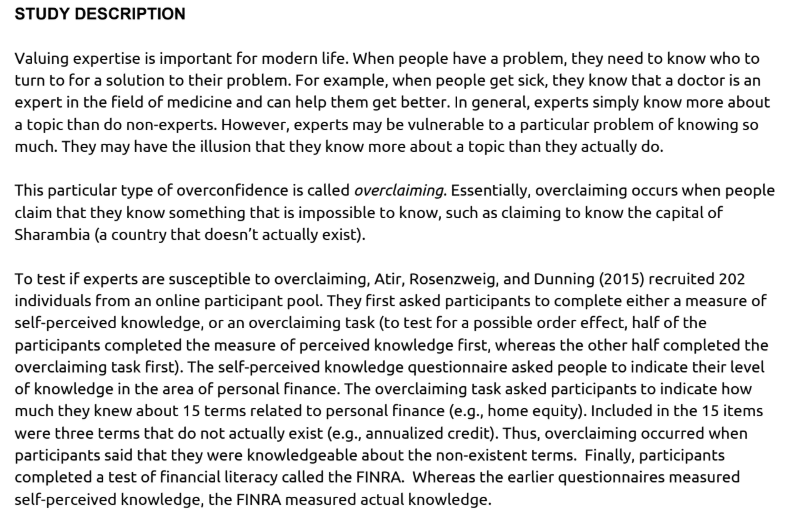 Study set-up & data
2 conditions
Perceived knowledge first/Overclaiming task first
202 participants

measures:
self proclaimed knowledge of personal finance
7 point likert scale (1 = not knowledgeable at all, 7 = very knowledgeable)
overclaiming
rating of knowledge about 15 finance related terms
3 of them didn‘t exist, weightet knowledge claimed on those items
FINRA – financial literacy quiz
5 questions
Step by step analysis